XVIII областная научно-практическая конференция школьников «Старт в науку»Тема исследовательской работы:« Изготовление сгущённого молока с помощью вакуум-аппарата: расчёт, изготовление, применение"
Выполнил  обучающийся 9 класса 
МОУ СОШ с. Свищёвки им П. И. Мацыгина 
Стёпушкин Иван
Руководитель- М.Н.Новиков,  учитель физики
Задачи исследования
Сгущенка впервые появилась в 1810 году в Париже.    Французский кондитер Николя Франсуа Аппер (1789-1841) обнаружил, что обычное молоко, только прокипяченное, сохраняется много дольше обыкновенного.
Российский рынок молочных консервов
Средняя розничная цена на молоко сгущенное с сахаром в 2017 году выросла на 2,8% к уровню прошлого года и составила 77,7 руб./400 г.
Технология заводского производства и ГОСТ продукта предполагает выпаривание воды из  молока в вакуумных аппаратах приапппритемпературе около 60 градусов при пониженном давлении .
Многие производители идут на разные хитрости: указывают ГОСТ,     устанавливающий не  правила изготовления сгущенного молока, а показывающий   стандарт  упаковки товара.
50 – 70% рынка
сгущённого молока
«заняты»  консервами, 
изготовленными не по
ГОСТу, а в соответствии
 с ТУ – с добавлением в
продукт растительных жиров.
Причины производства 
сгущённого молока с растительными жирами
недостаток  молочного сырья
снижение себестоимости
Технология производства сгущённого молока в домашних условиях
основывается на традиционной заводской технологии
Преимущества выпариваниям под вакуумом  перед выпариванием при атмосферном давлении: 
 не происходит карамелизации сахара;
не изменяется структура белка.
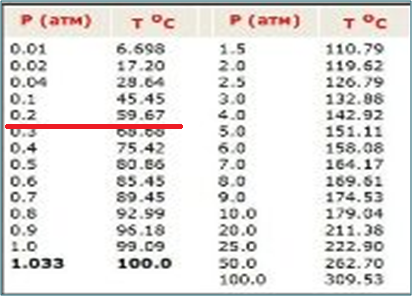 Используя  принципы технологи заводского производства для получения продукта, необходимо :
 удалить лишнюю воду из смеси сахарного сиропа и обработанного молока,т.е. сделать продукт концентрированным;
 заставить исходный продукт кипеть при t=52-60 CИз  табл.3  видно, что данную  tкипения  можно достичь, создав постоянное давление в сосуде равное 0,2 атм  (20кПа), т.е.  меньше атмосферного в 5 раз.
Табл.3 Температура кипения воды в зависимости от атмосферного давления
Объяснение зависимости температурыкипения воды от атмосферного давления
II-случай
I- случай
Температура кипения жидкости- температура, при которой давление насыщенного пара жидкости начинает превосходить внешнее давление на жидкость
Устройство вакуум-аппарата
Принцип работы устройства (вакуум-аппарата)
Наливаем в ёмкость 2 л воды при t=60 С,  на дно с решёткой устанавливаем банку 1 , а на стол на некотором расстоянии- банку 2 ниже уровня на 3 см, относительно банки 1 и наверх банок 1,2 устанавливаем холодильник    с крышками, вакуумметром, обратным клапаном и винтом выравнивания давления. К входу  холодильника   подключаем холодную воду из системы водоснабжения, а выход  холодильника   на технические нужды. К обратному клапану   прикладываем вакуум-насос [из набора по вакуумному консервированию]. С его помощью при прижатых крышках  доводим давление до 0,2 атм.  (20 кПа), что соответствует температуре кипения  воды при указанном давлении.
Расчёт  количества  теплоты для процесса
При первичной обработке свежевыдоенного молока (t=380С) (сепарирование, растворение сахарного сиропа, смешивание со сливками).
Применим для расчёта tН=200С, а tК=600C.
Дано:
m1=3кг--  масса исходного пролукта
m2=2кг  --  масса дистиллята (воды)tН=200С  --начальная температура
tК=600C  --конечная температура(tкип=60 С)
с=4200Дж/кг*оС-удельная теплоёмкость водыL=2,38х106  Дж/кг- удельная теплота парообразования  при p=20 кПа
  На участке АВ  к продукту подводится  Q1, он нагревается до t=600C.  Q1=m1c (tК-tН) (ф1)    
 На участке BC продукт испаряется, в следствие подвода кол-ва теплоты Q2       Q2=Lm2  (ф2)     Общее количество теплоты для процесса Qобщ:
QОБЩ=Q1+Q2 (ф3)
QОБЩ=m1c (tК-tН) + m2L(ф4)
QОБЩ=3х4200х(60-20)+2х2,38х106=5,26х106 Дж
QОБЩ=Qп- полное(полезное) количество теплоты 
Примем КПД установки 70%, т.е. ƞ=0,7.    Тогда ƞ=Qп /Qз       (5)=>Qз=Qп / ƞ =>QЗ=7,5х106 Дж.
При использовании электроэнергии чуть больше 2квт.ч.      (1 квт*ч=1*1000*3600=3,6 *106  Дж) А=Qз=2квт.ч.=2х1000х3600=7,2х106 Дж  Тогда стоимость электроэнергии  С  будет равна:C=T*A*К  ф(6)       С=2,19*2*1,5=6,57 (руб),       где Т=2,19 руб/квт*ч   - тариф  электрической  энергии
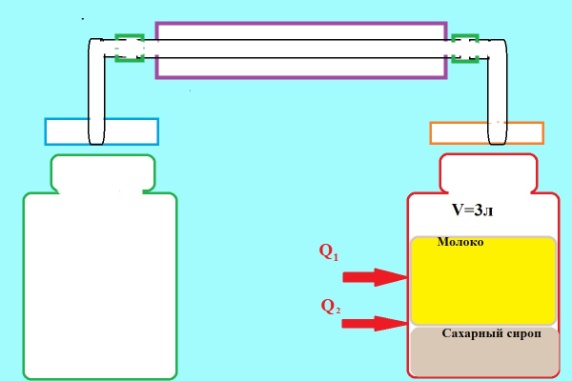 Для расчёта данной величины примем    исходные данные:Дано:
m2=2 кг -  масса полученной воды  при дистилляции( перегонки)
tН1=600C      -   начальная температура пара
tК1=450С       -конечная температура конденсата(воды)
L=2,38x106 Дж/кг -удельная теплота парообразования ρ=1000кг/м3 – плотность воды
C=4200 Дж/кг*оС -удельная теплоёмкость воды
tхВ=150C   - начальная температура холодной воды
Mхв=?      -масса холодной воды (кг)
При конденсации пара массой m2=2кг(рис.4)  на участке EF , выделится Q3теплоты, а при  охлаждении воды на участкеFK доtК1=450C-Q4, т.е. 
                            ↑QВ=Q3+Q4(ф.7)
│Q3│=│Q2│=Lm2  см.  (ф.2),    а   Q4=m2c(tК1-tН1)   (ф.8)где :
Q4- количество теплоты, выделяющееся  при охлаждении конденсата до t= 45 С  на участке FK.Qв=Lm2+m2c(tК1-tН1)  (ф.9)-гдеQв –общее количество теплоты, которое будет  отдаваться холодной воде при конденсации и охлаждении пара и воды массой m2, протекающей через холодильник.
Расчёт объёма холодной воды для системы охлаждения
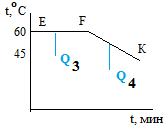 Рассчитаем массу холодной воды   MХВ:    Q5=MХВ*с*(tК-tН) (ф.10), - где Q5общее количество теплоты, которое будет получать холодная вода при конденсации и охлаждении пара и воды массой m2, протекающей через холодильник.
Приравниваем правые части ф.9 и ф.10:
Lm2+m2c(tК-tН)=MХВ*c(tК-tН)  (ф.11)
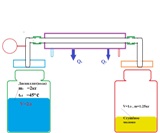 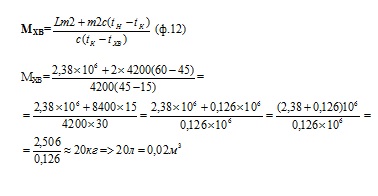 Итого: V=0.02 куб.м.
Экономическая целесообразность
Табл.4.  Основные затраты для изготовления аппарата
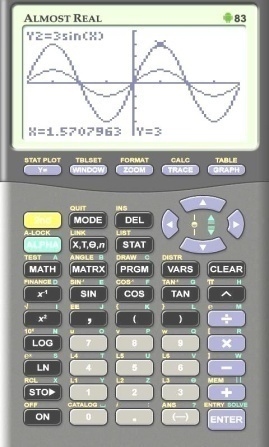 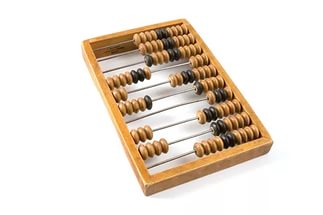 Табл.5  Текущие затраты  при приготовлении  продукта
Таким образом, себестоимость изготовленного   продукта  составила 138, 57 руб. 
При стоимости пакета «Алексеевское» =150 рублей (в торговых точках с. Свищёвки) при массе пакета m2= 650 г=0,65 кг, m1=1,30 кг при объёме v=1л данной продукции будет стоить:
.где: m1=1,30 кг-масса продукта при объёме  пластиковой бутылки,V=1л, m2=0,65кг- масса продукта в пакетец=150 руб.- стоимость пакета продукта.
В пунктах продажи можно встретить сгущённое молоко в литровой упаковке  стоимостью    120 руб., в составе  которого  указаны растительные жиры и  усилители вкуса, т.е. данный продукт не соответствует ГОСТ 31688-2012 и, следовательно, является не совсем натуральным .
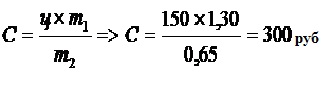 Вывод:  мой проект является выигрышным  как по цене, 
                                                                     так и по качеству.
Заключение
Представленный  аппарат  может найти применение в ЛПХ (личных подсобных хозяйствах) сел и деревень. 
Его  можно применять  для приготовления  томатной пасты, концентрированных соков, джемов и т.д.,  т.е.  в производстве продуктов,  где по технологии требуется удаление излишней влаги.
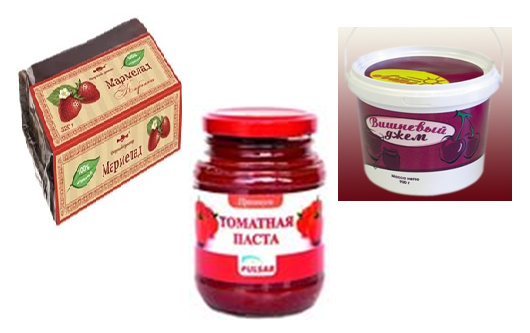 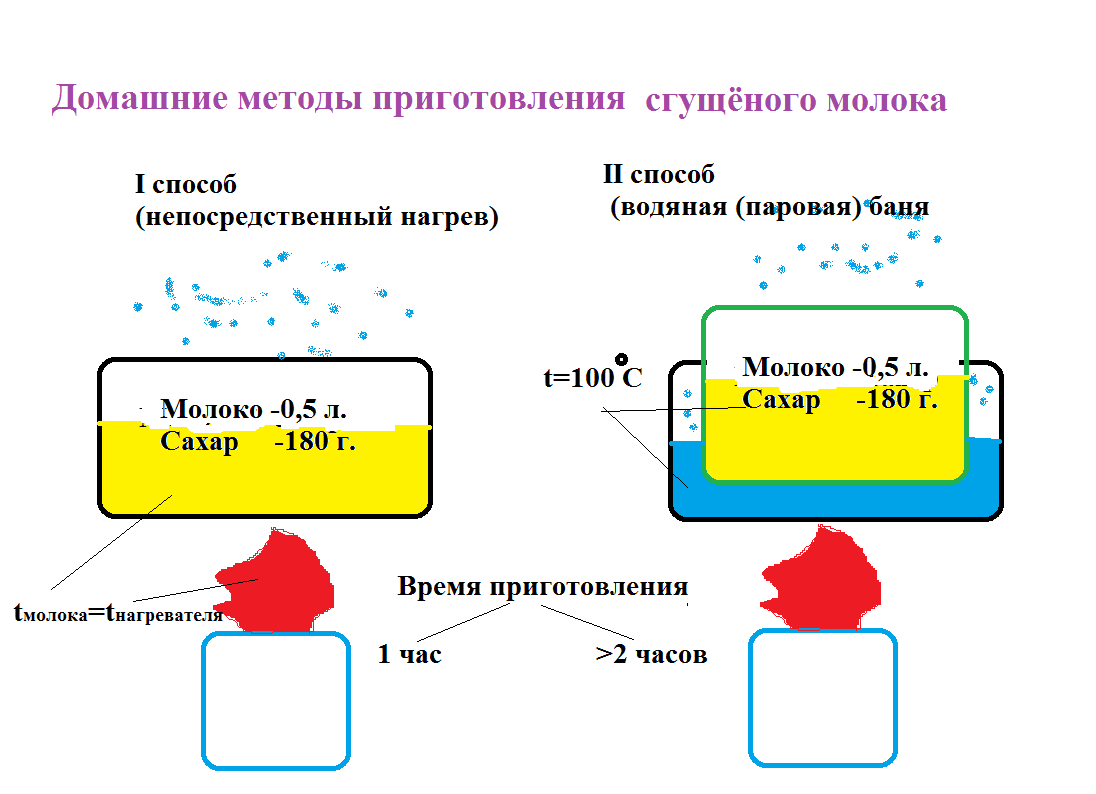 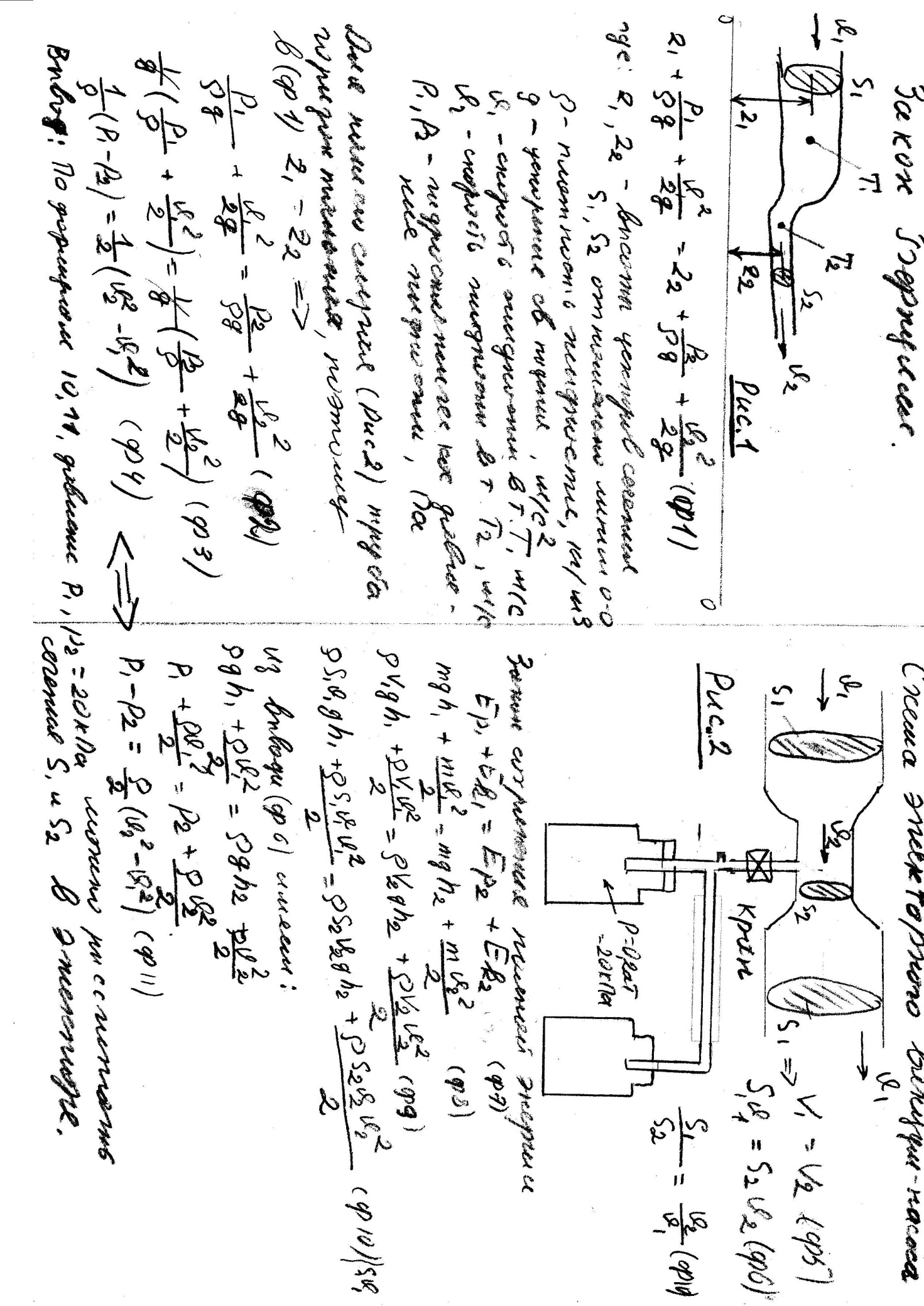 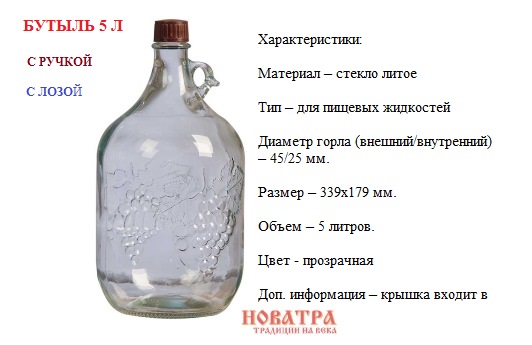 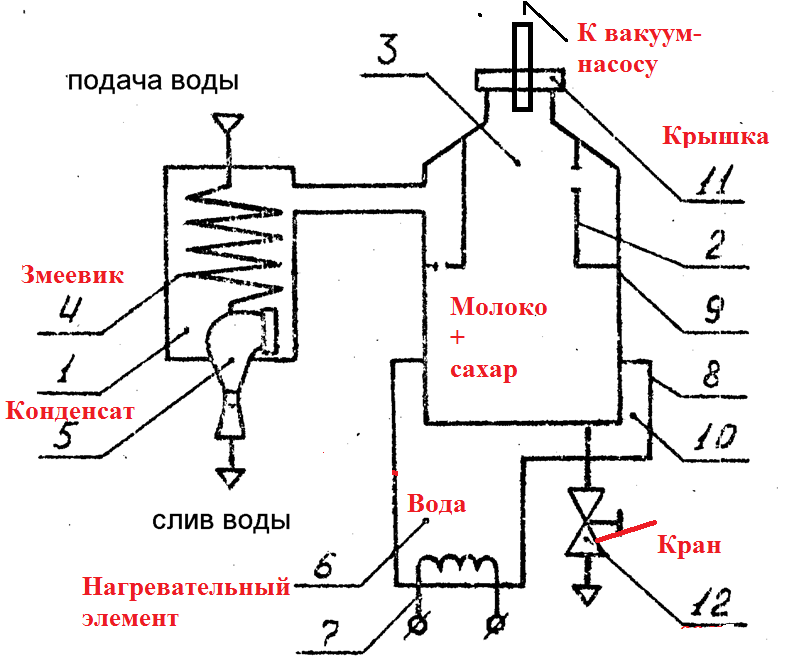